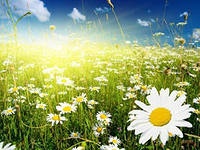 ПРЕЗЕНТАЦИЯ
Младшая группа
«РОМАШКА»
Подготовила Дробкова Е.В.
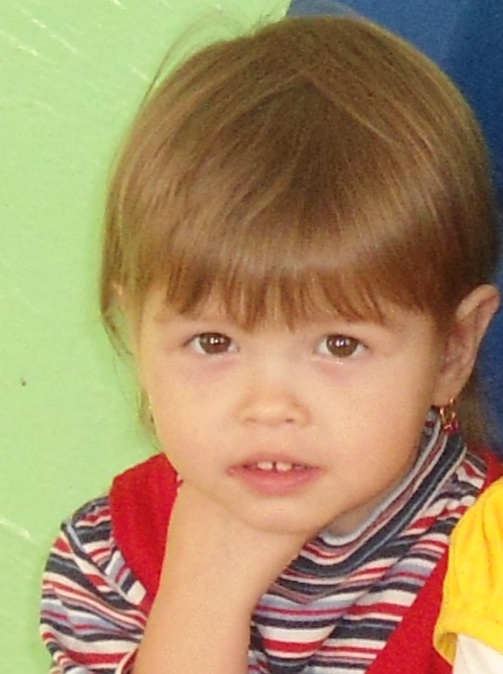 Наши детки
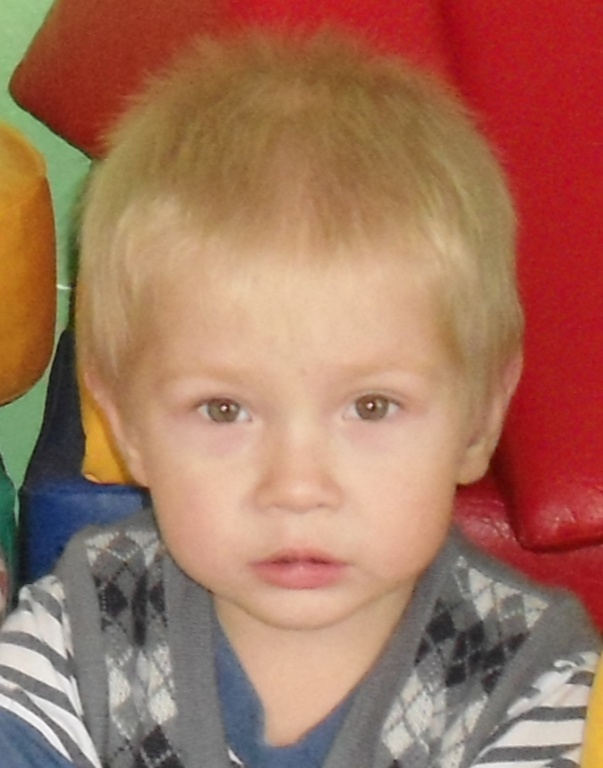 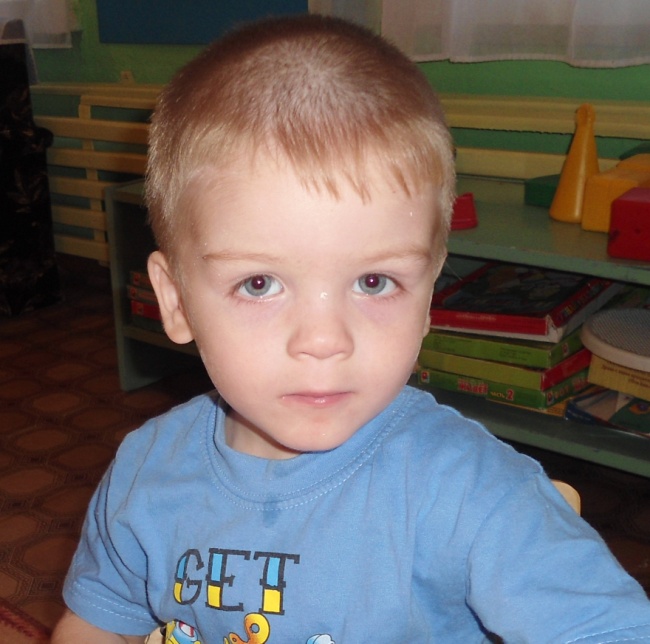 Лина-настойчивая
Даниил-наблюдательный
Матвей-отзывчивый
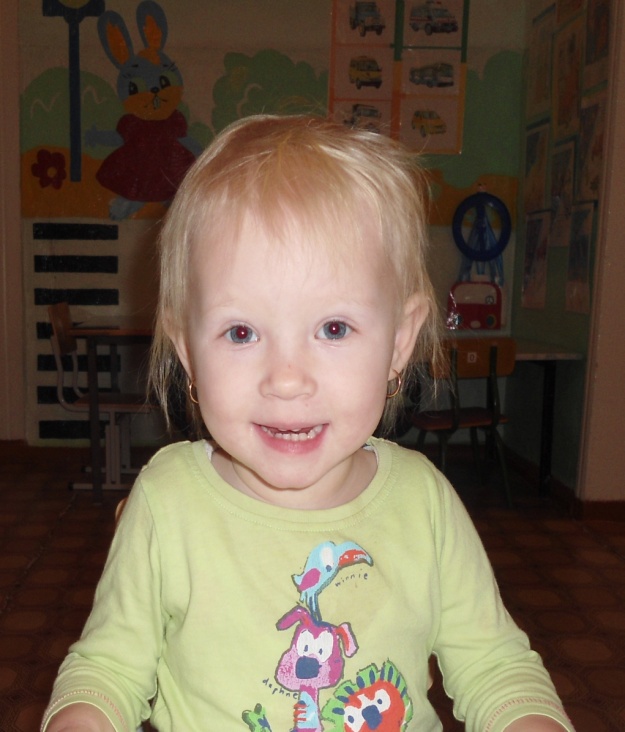 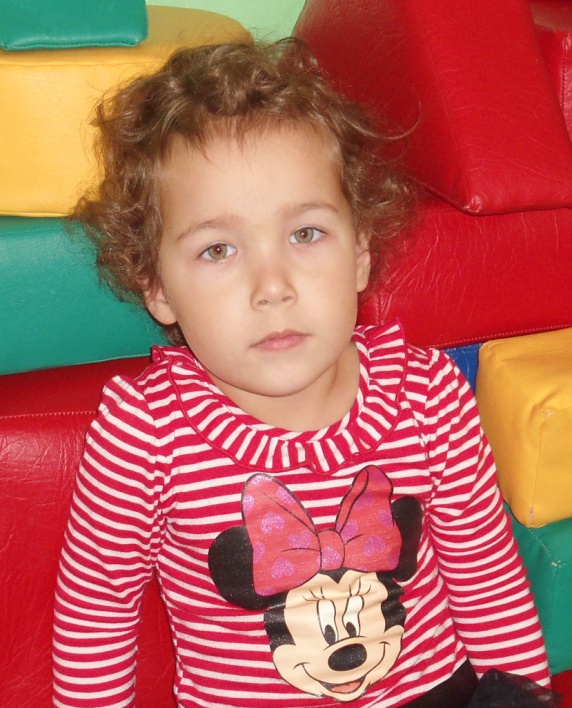 Ульвия-любознательная
Мария-добрая
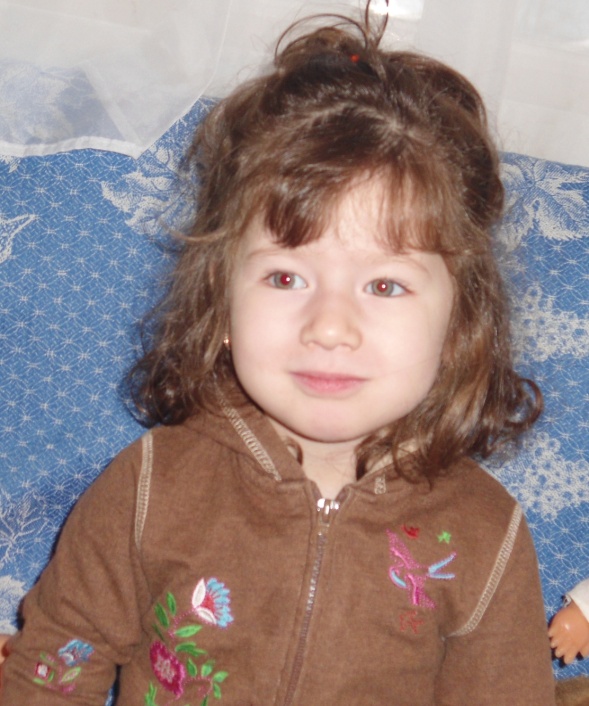 Арианна-хозяйственная
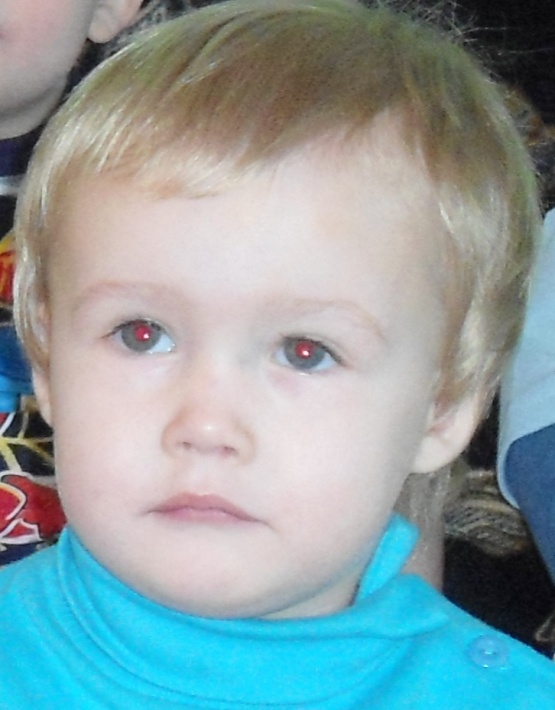 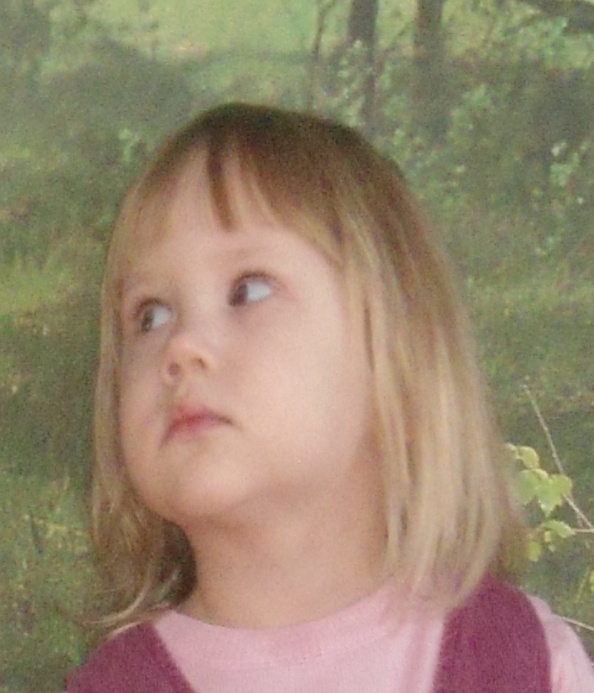 Вадим-внимательный
Эвелина -обаятельная
Оздоровительная работа
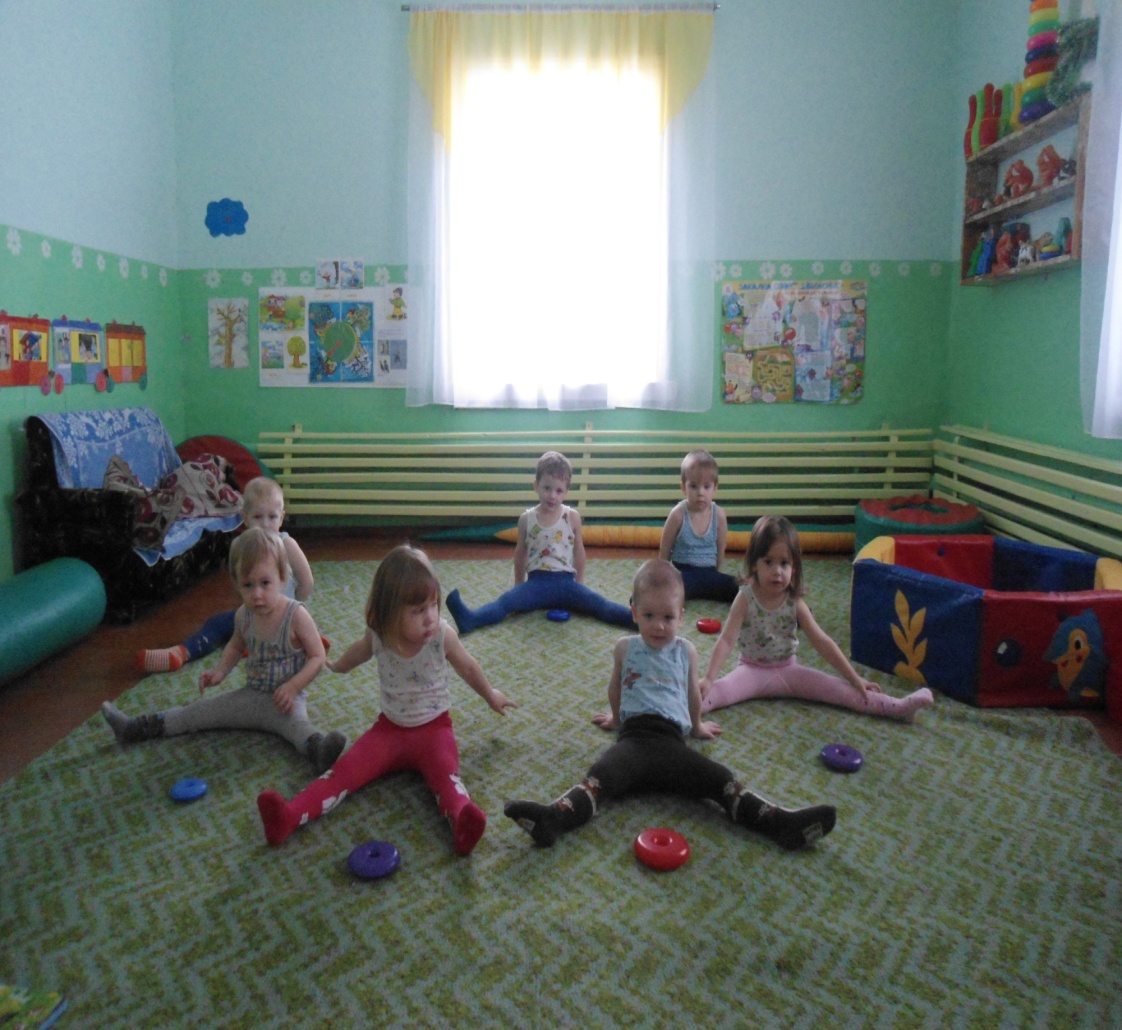 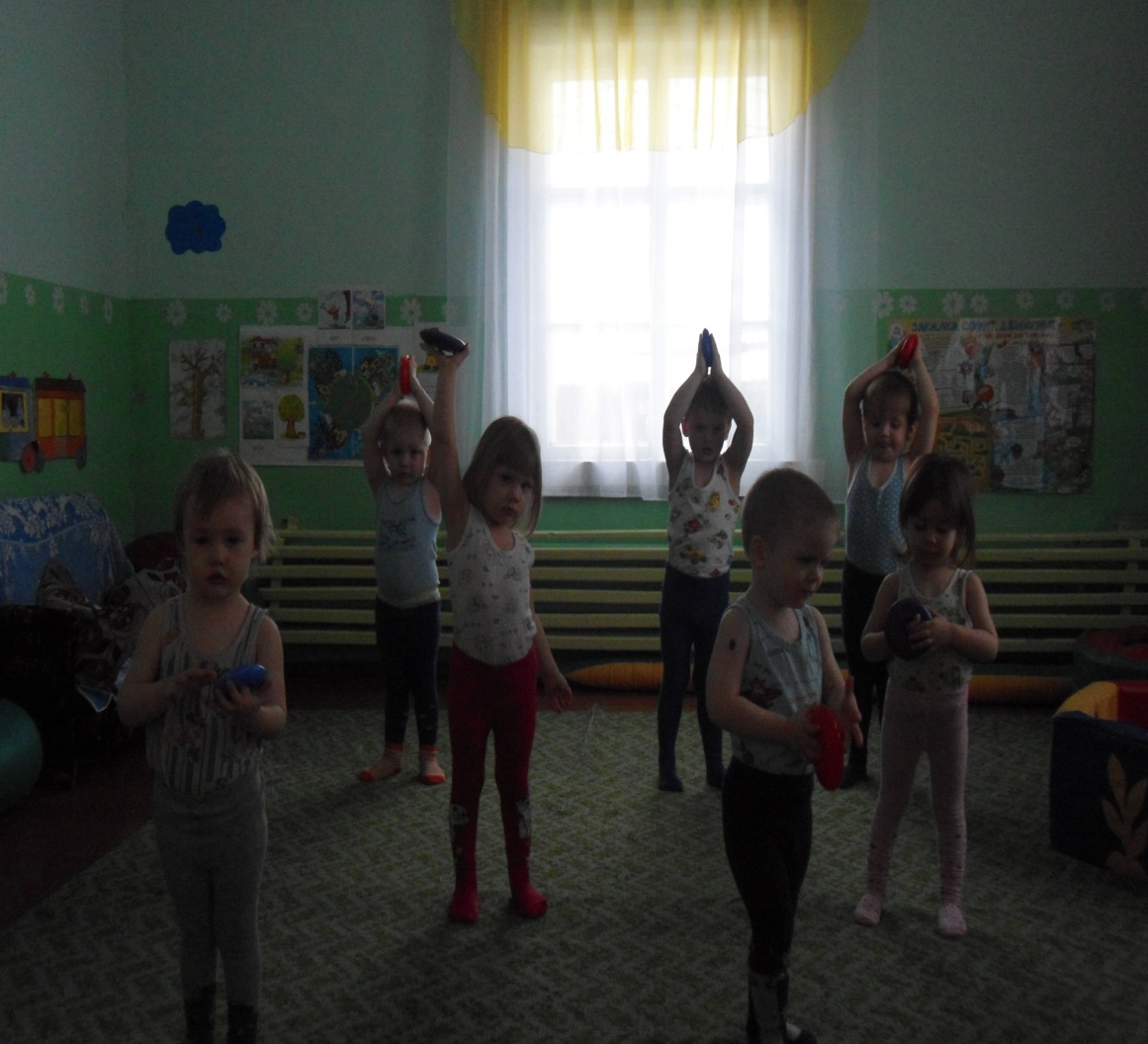 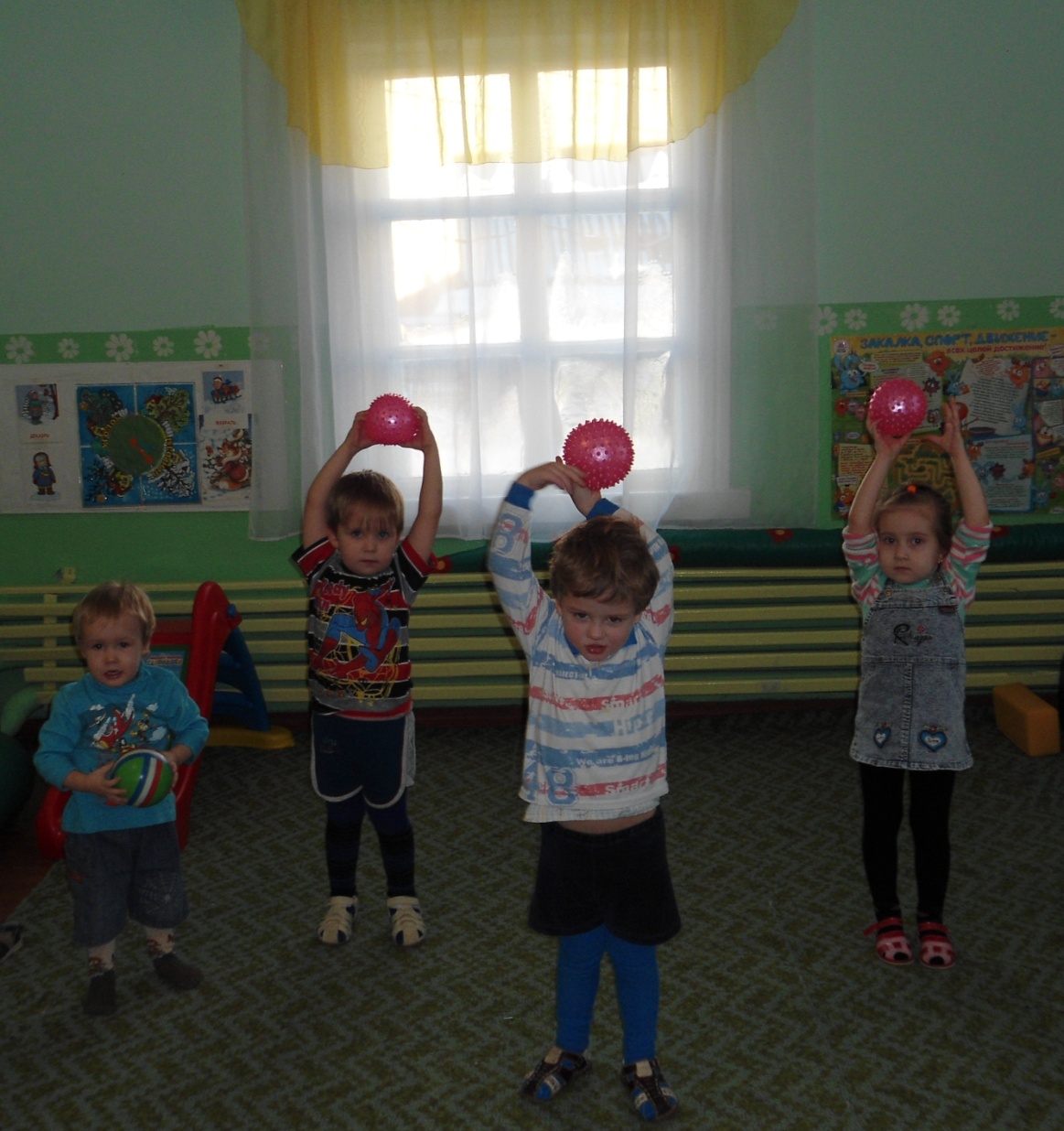 Проводились, кукольные спектакли, развлечения, праздники, досуги, которые помогли разнообразить жизнь детей
Встреча с театром кукол
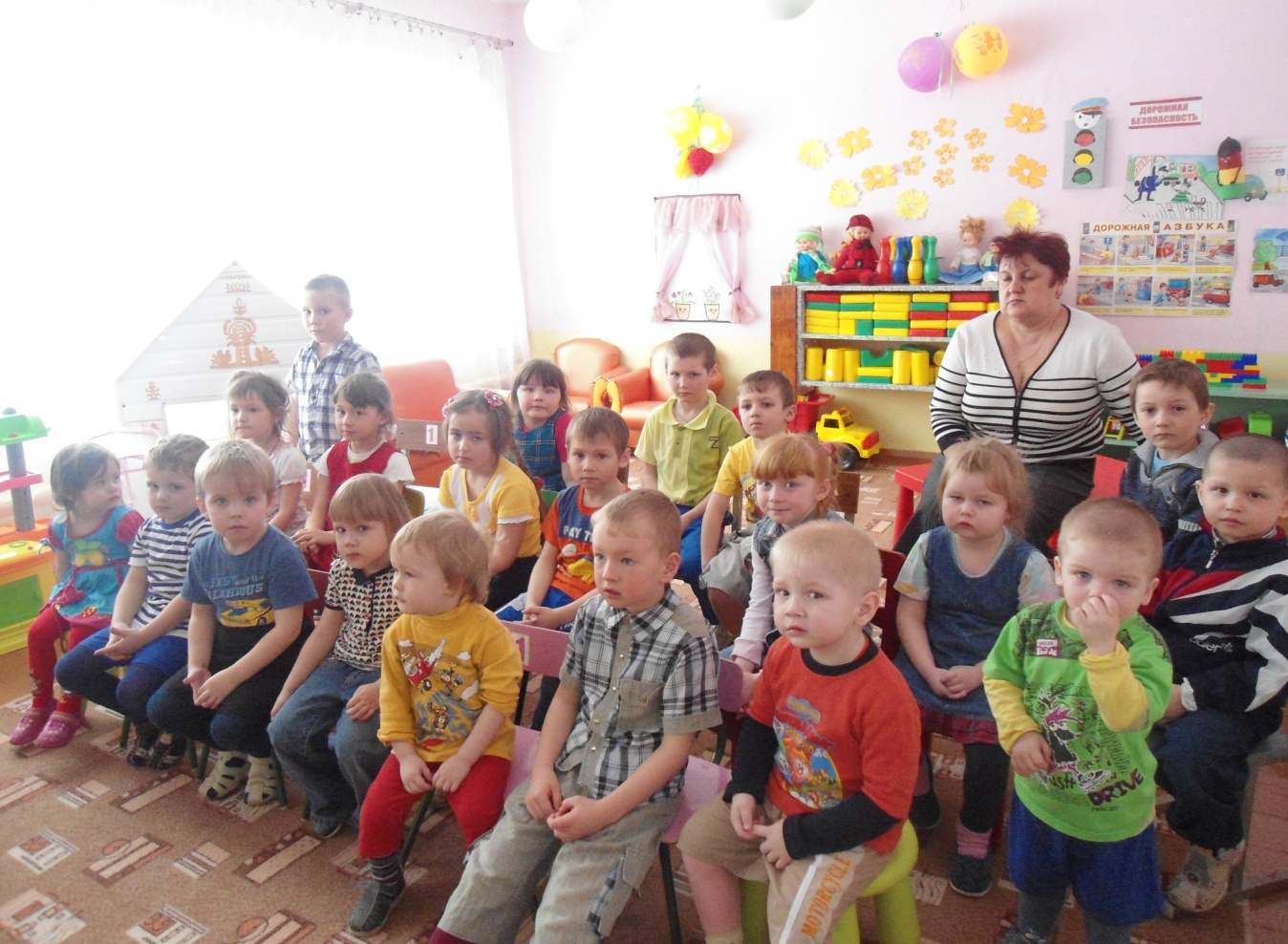 Новогодний праздник
«Внимание всем, кто нас совсем еще не знал, 
У нас в саду сегодня карнавал !»
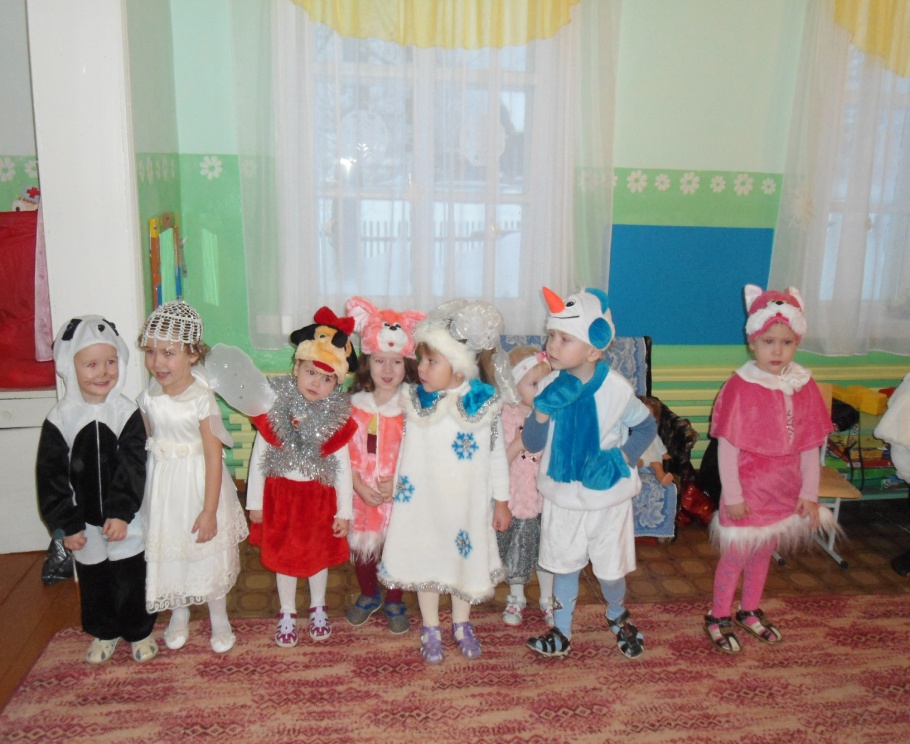 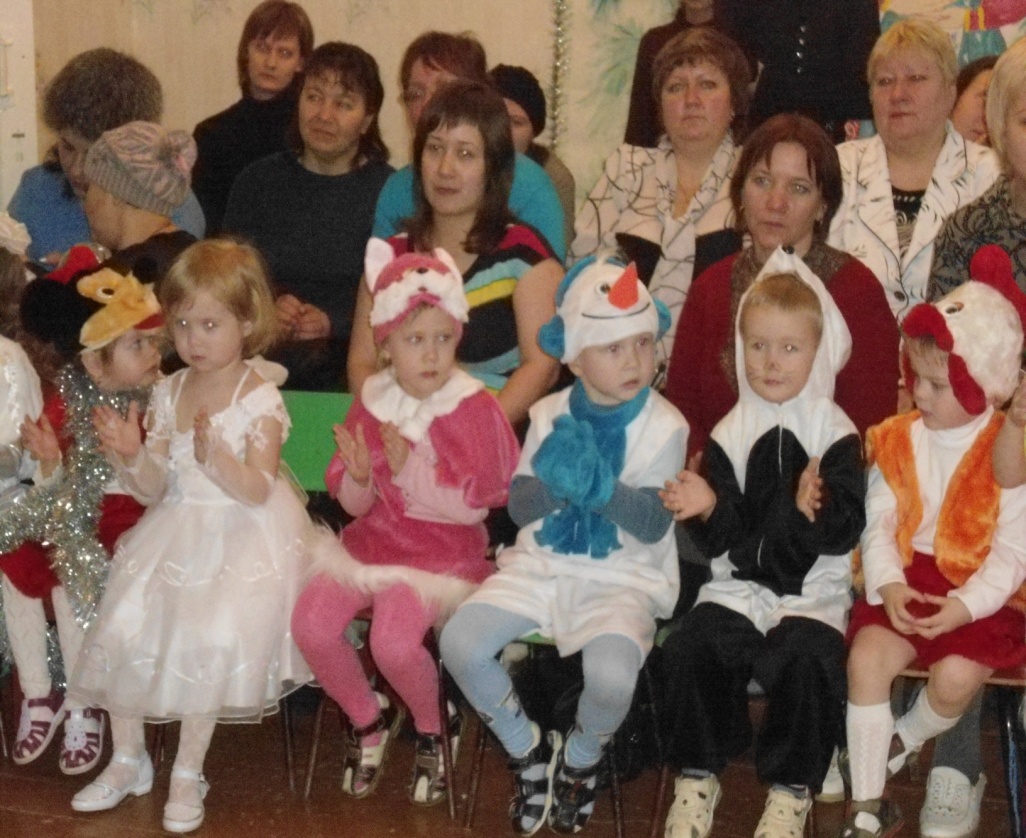 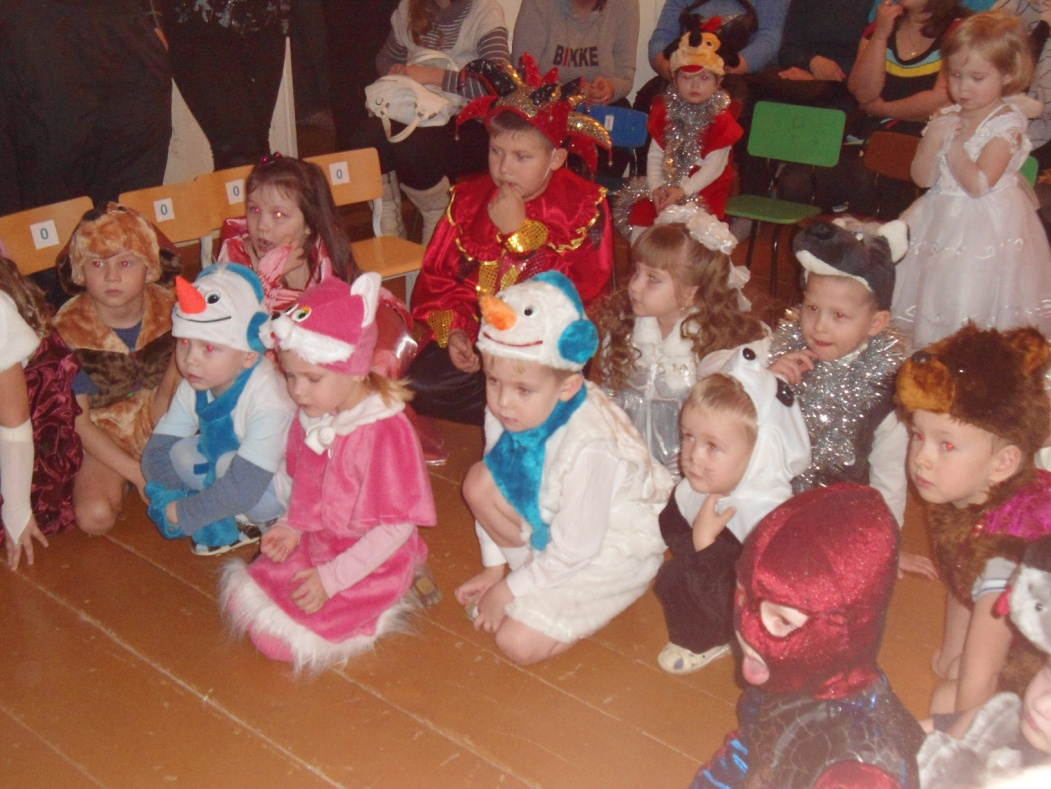 «Мы песней елку встретили и танец заведем!»
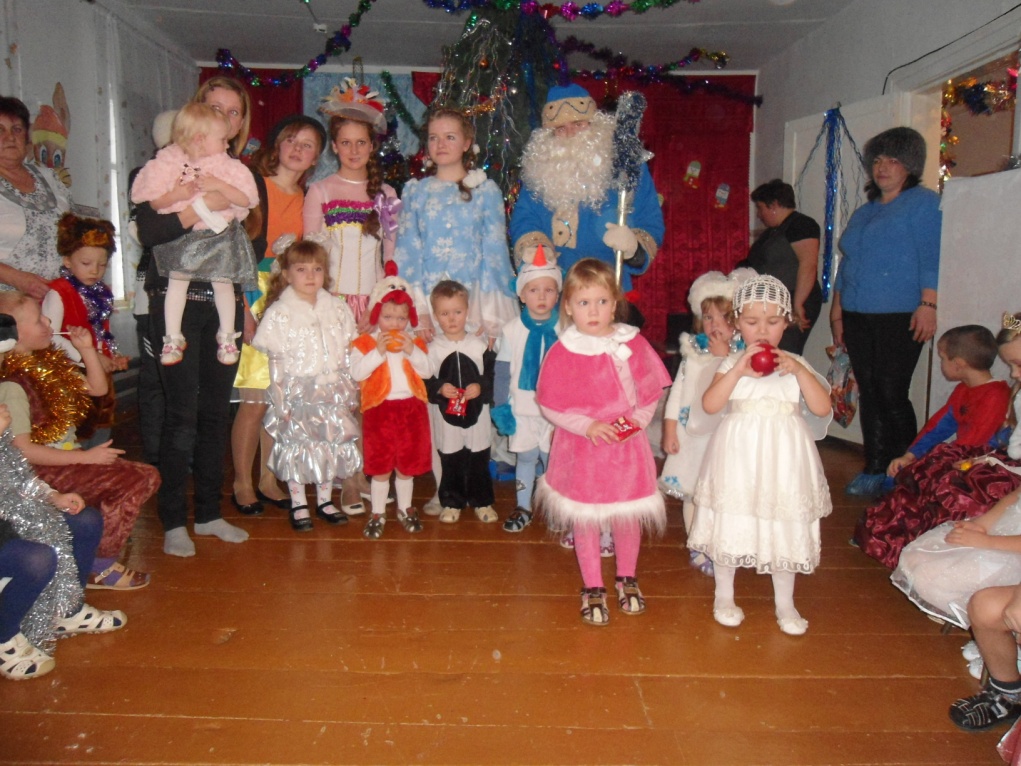 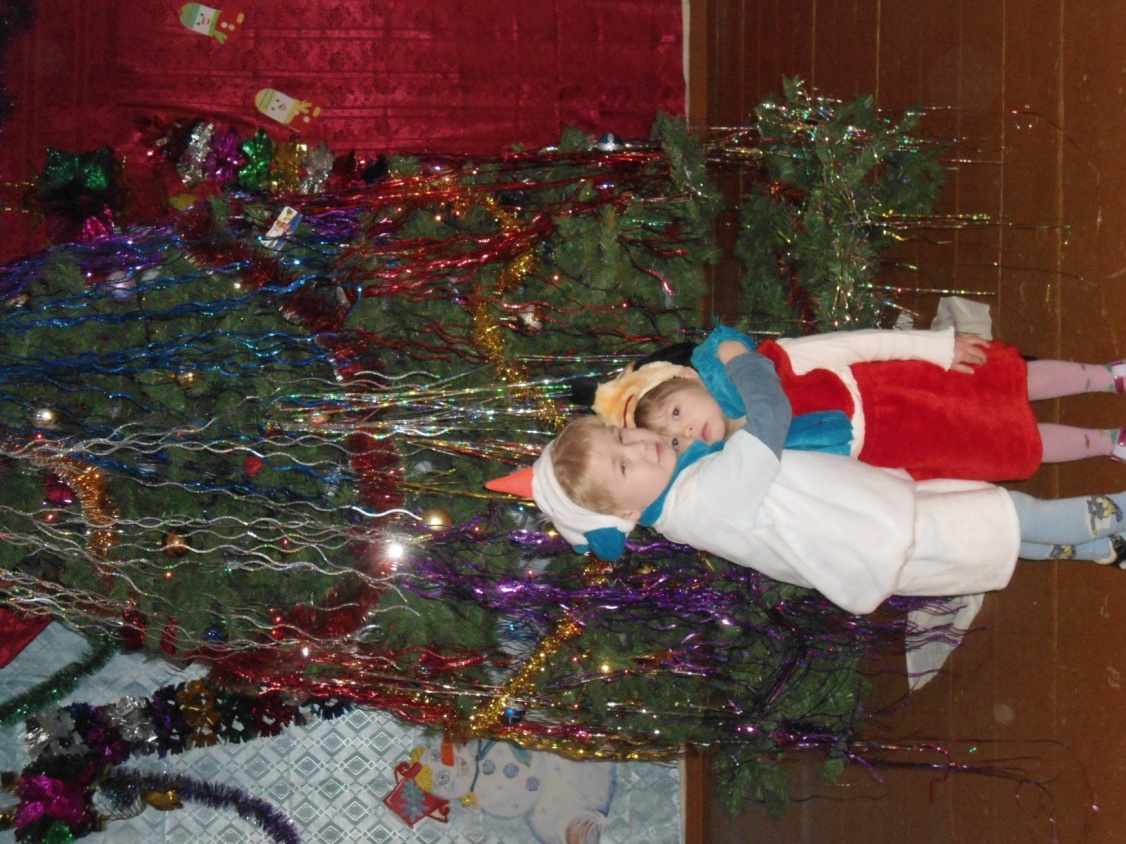 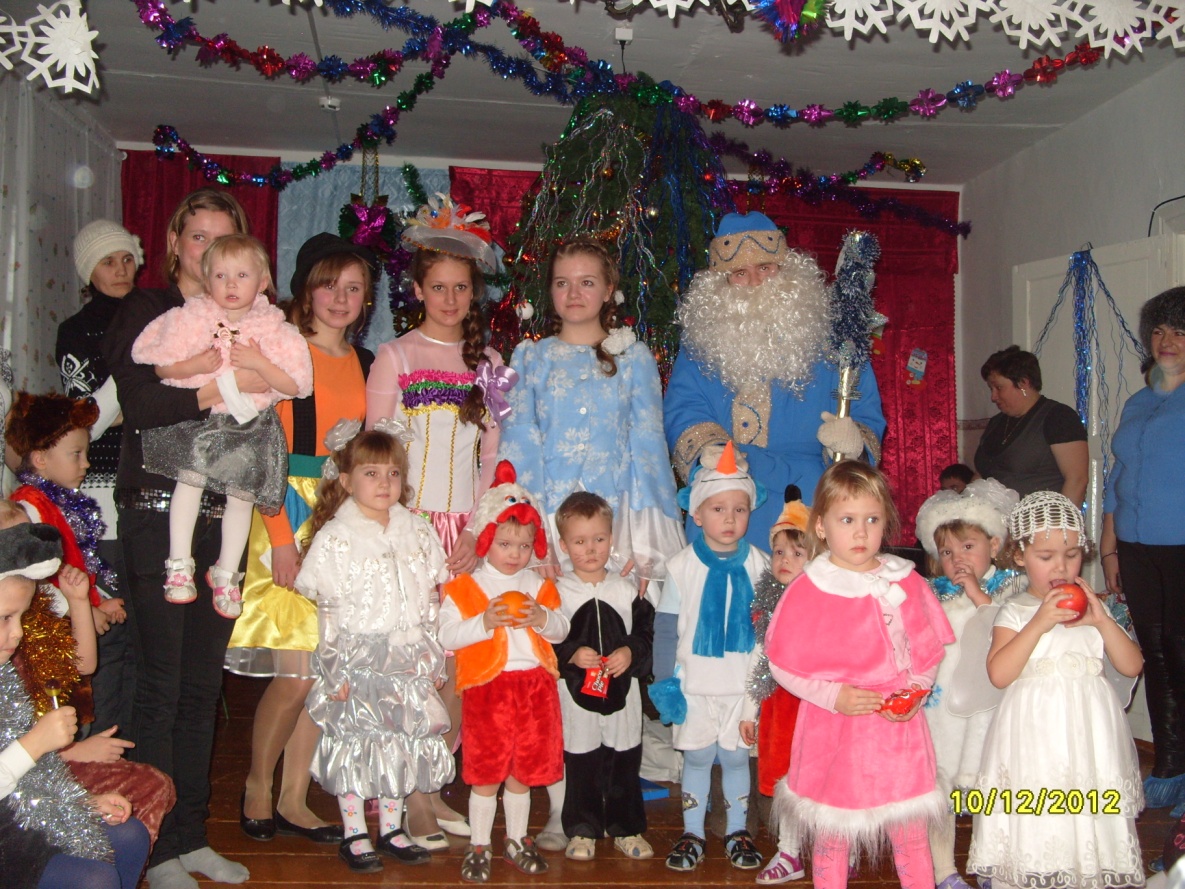 Участие в спортивной  игре посвященной «Дню защитника Отечества
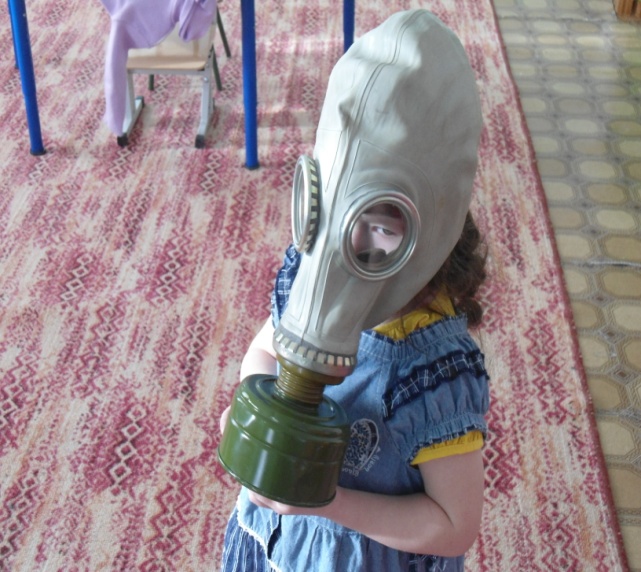 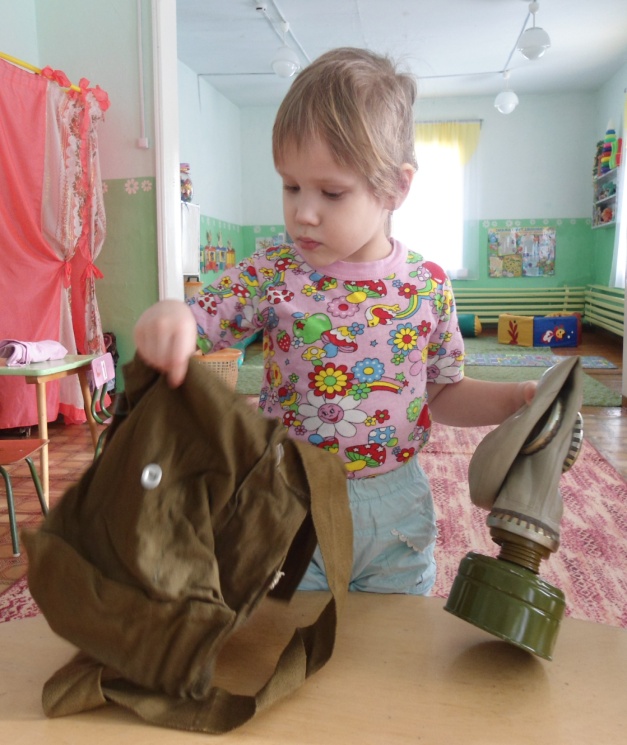 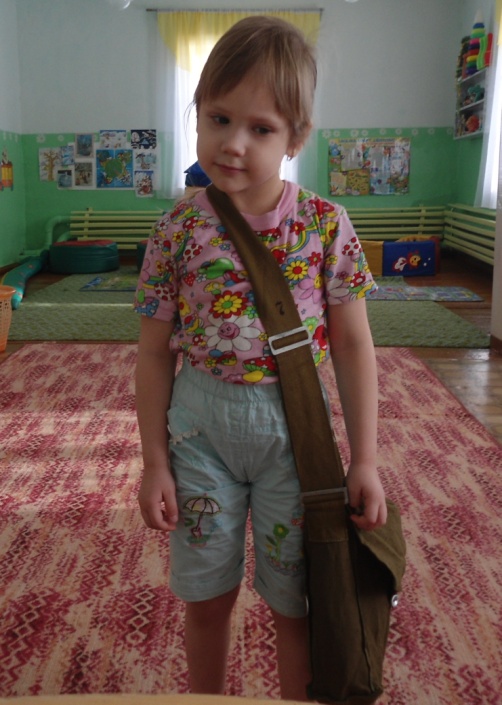 Подарки для пап
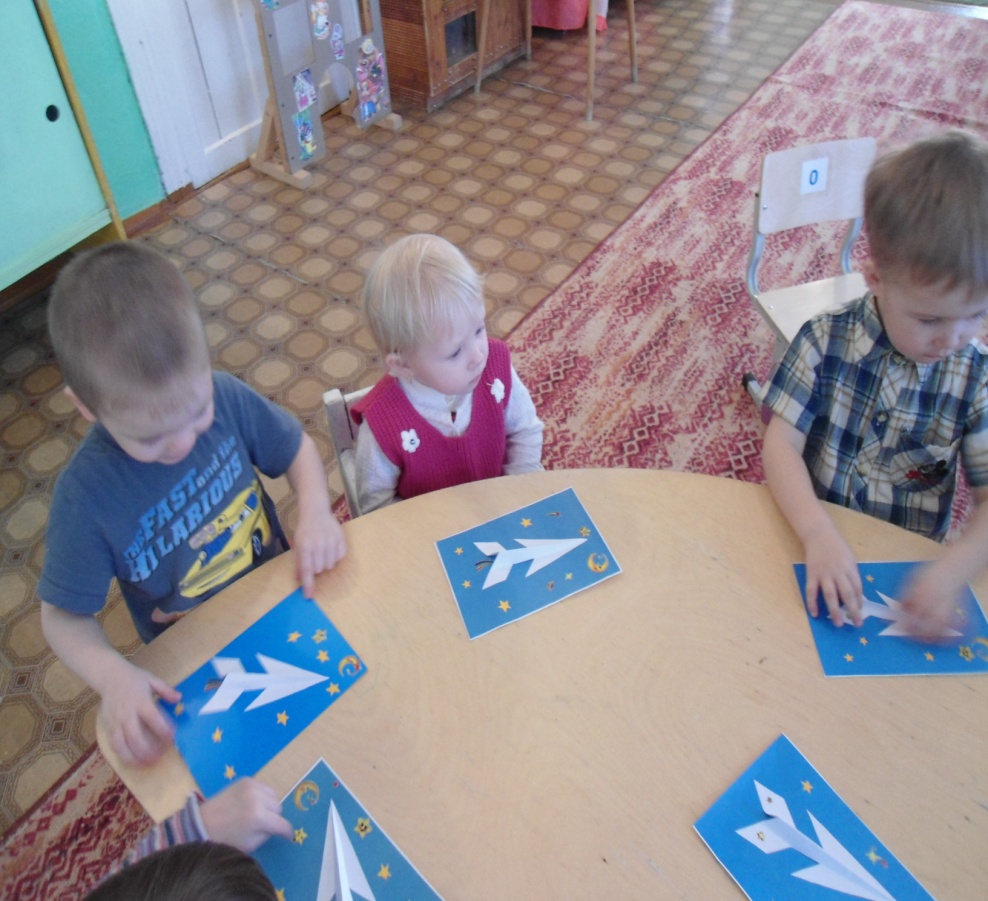 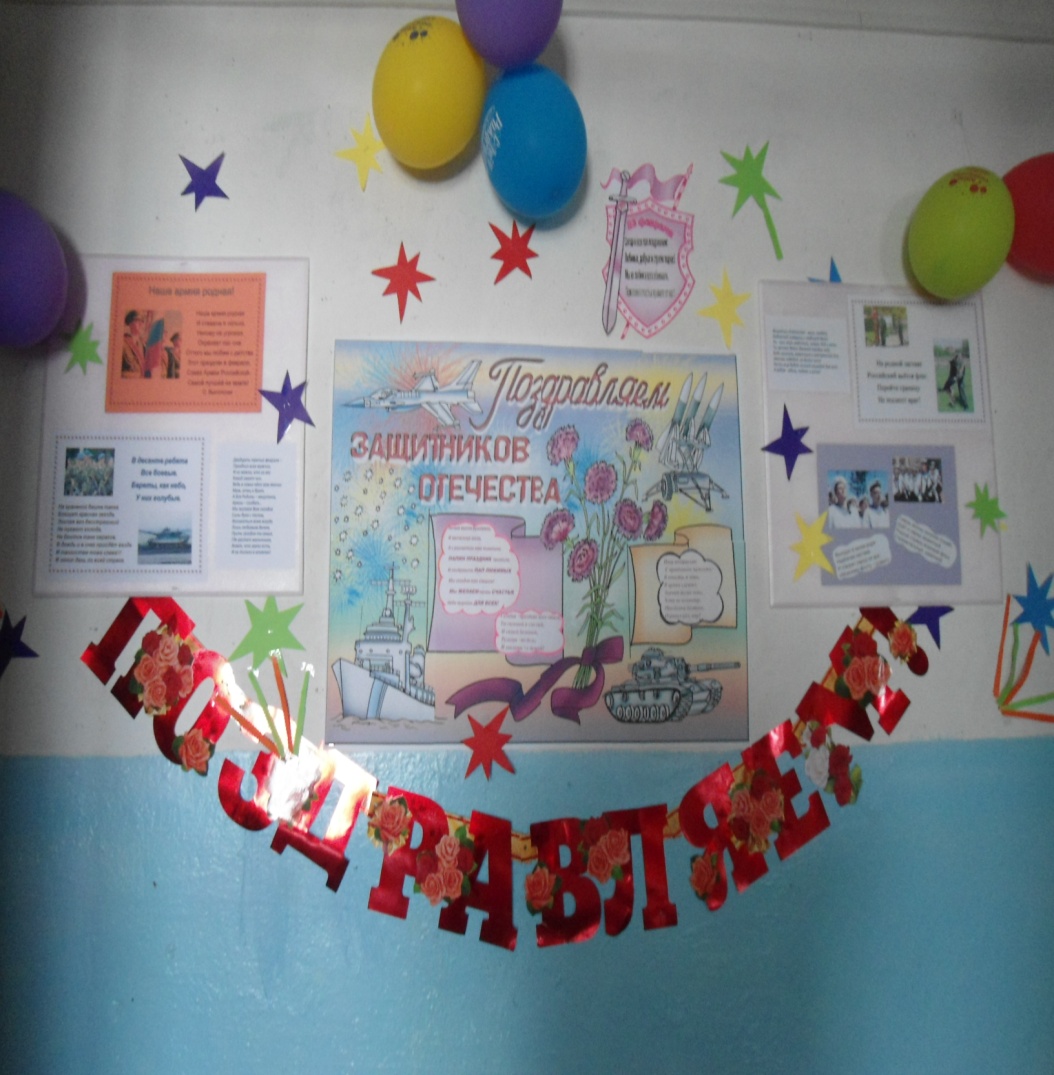 Девочки поздравляют мальчиков с праздником «Днем защитника Отечества»
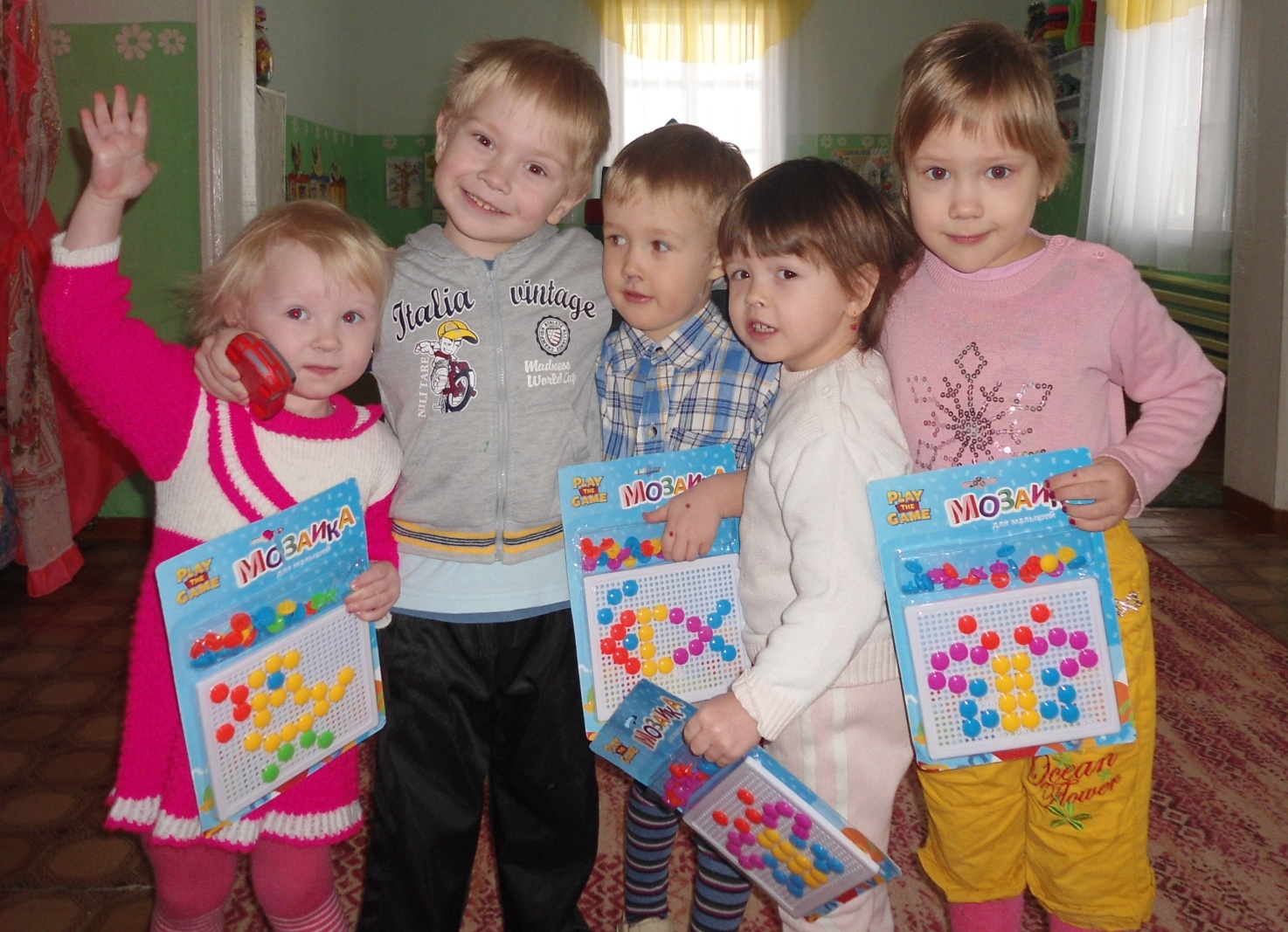 8 марта
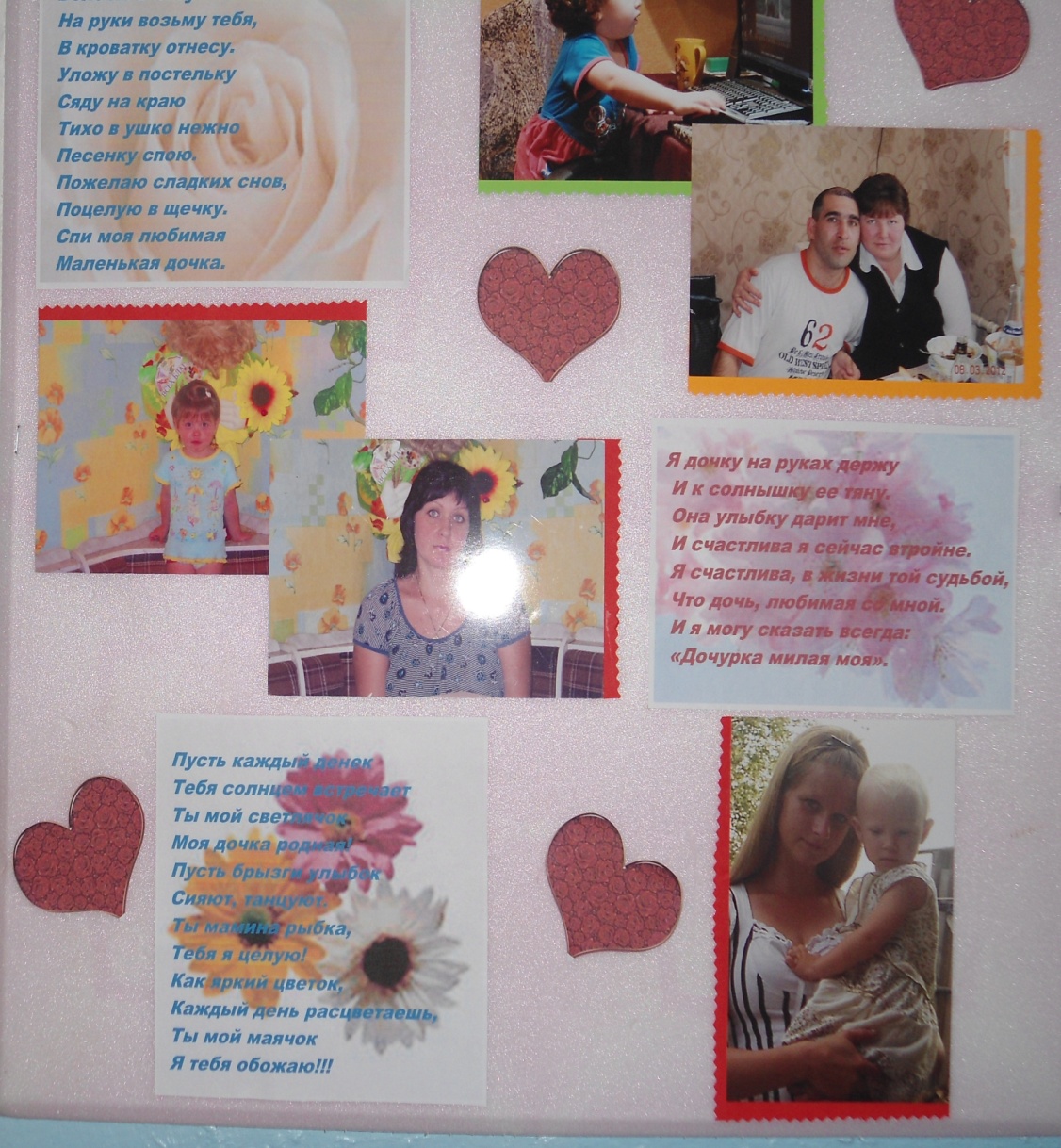 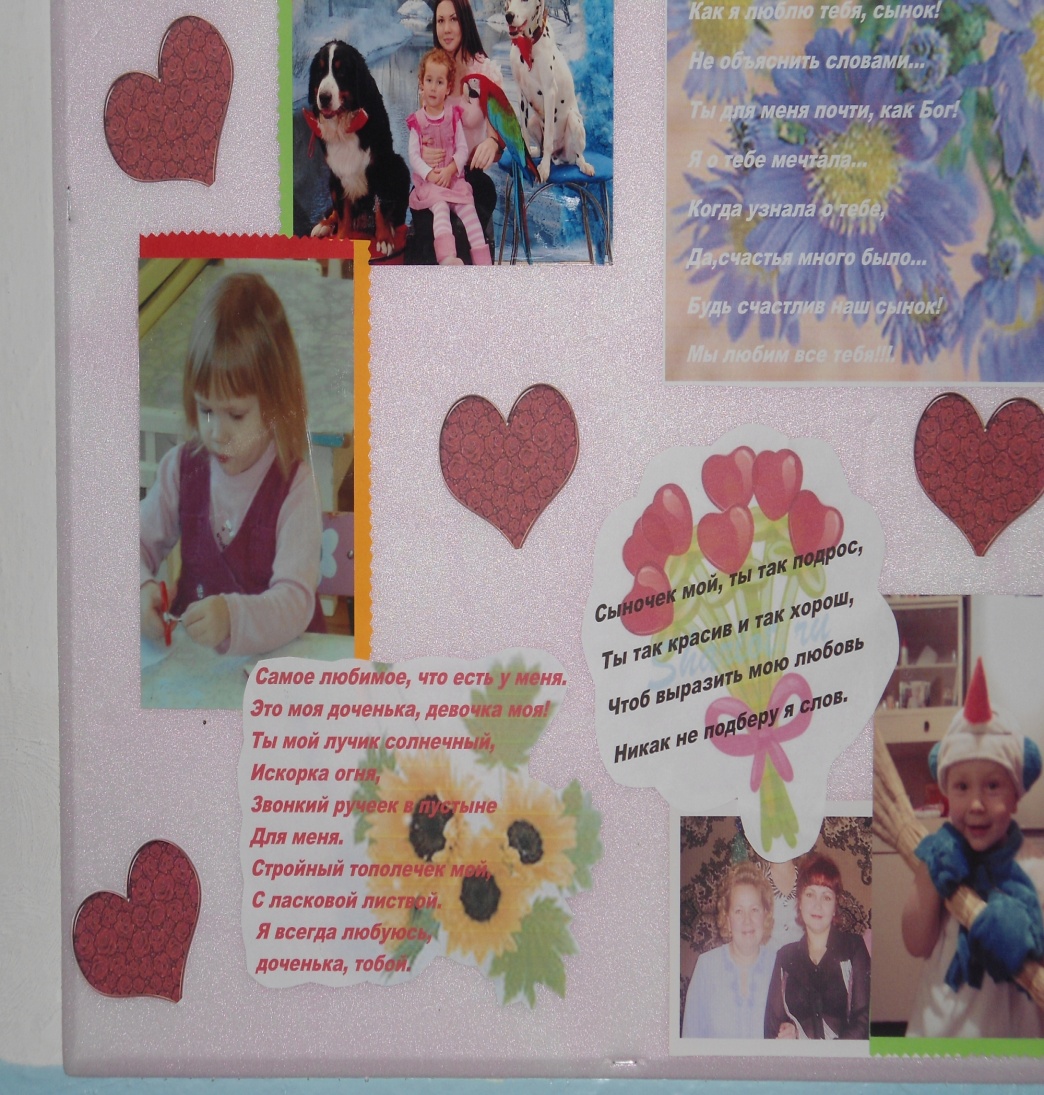 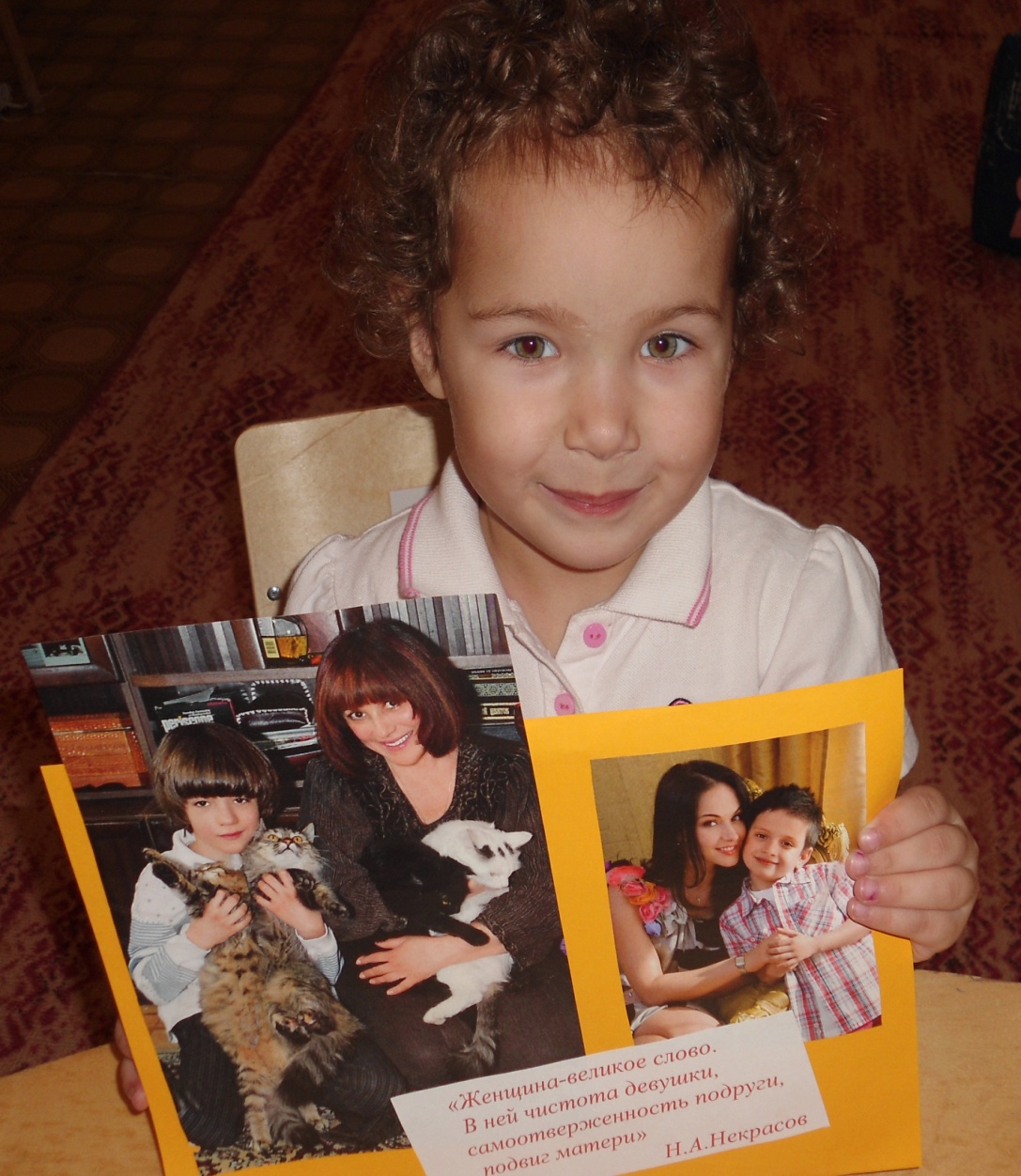 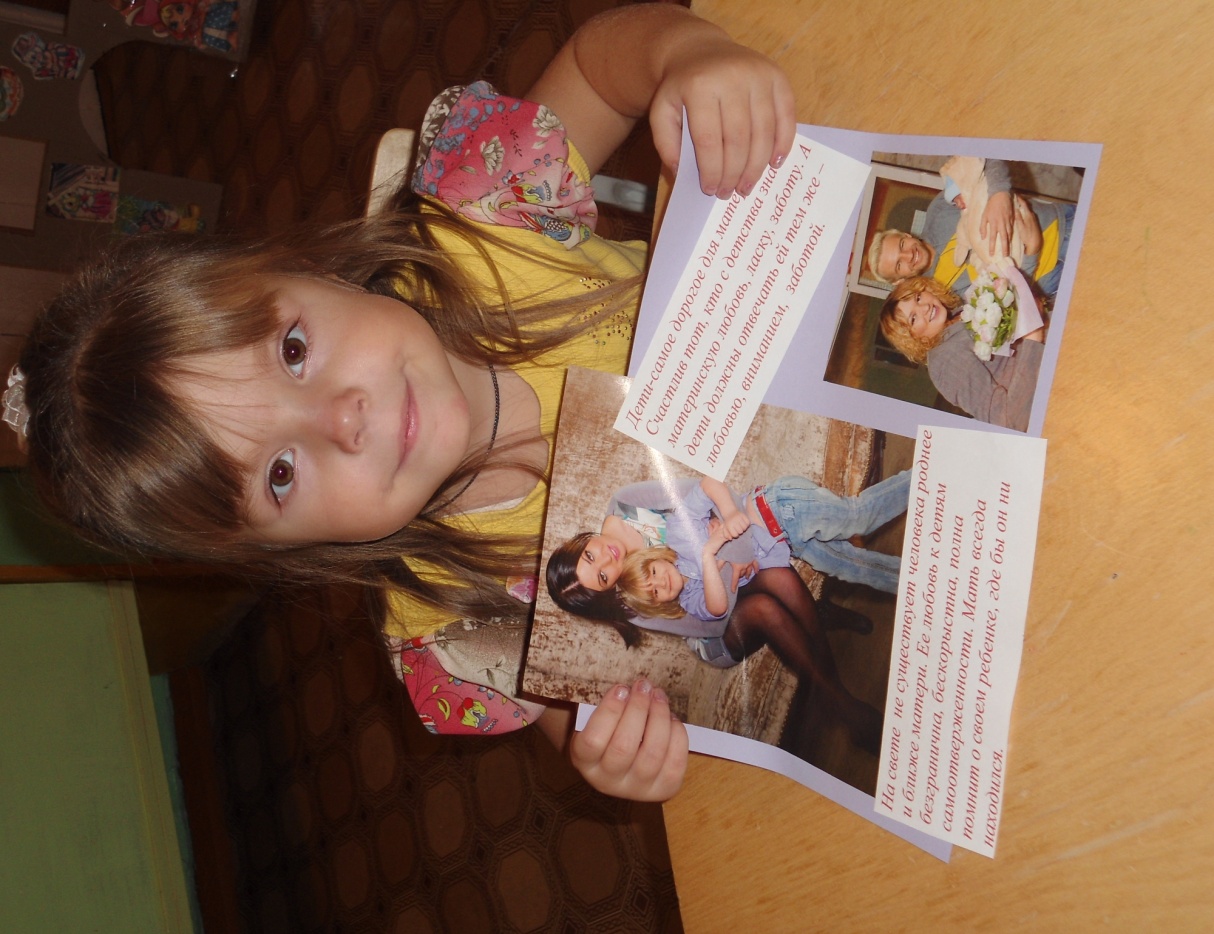 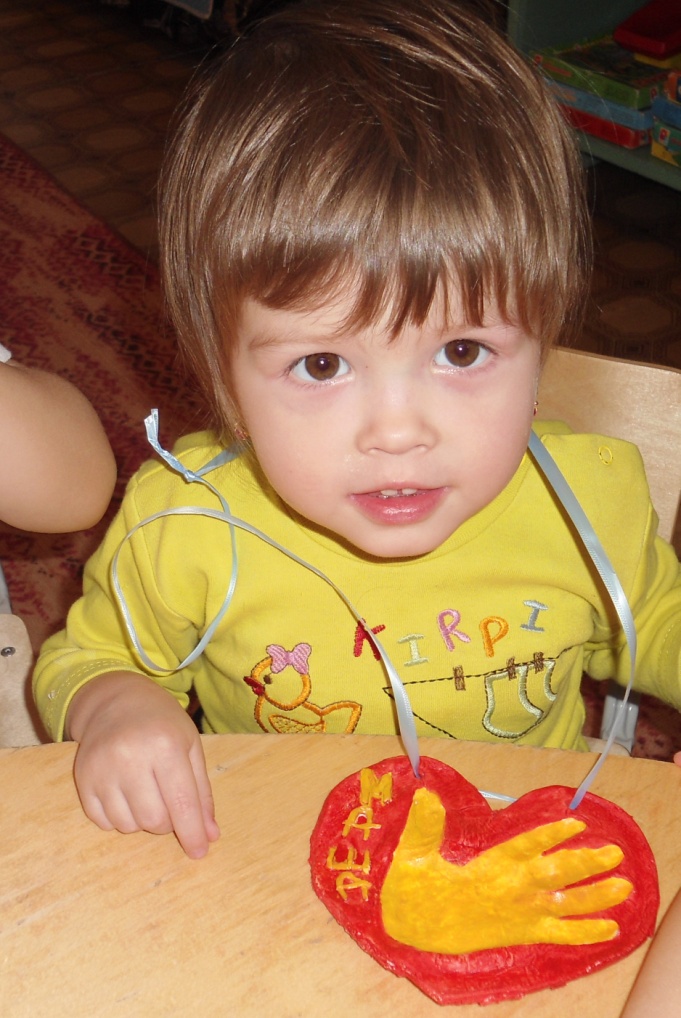 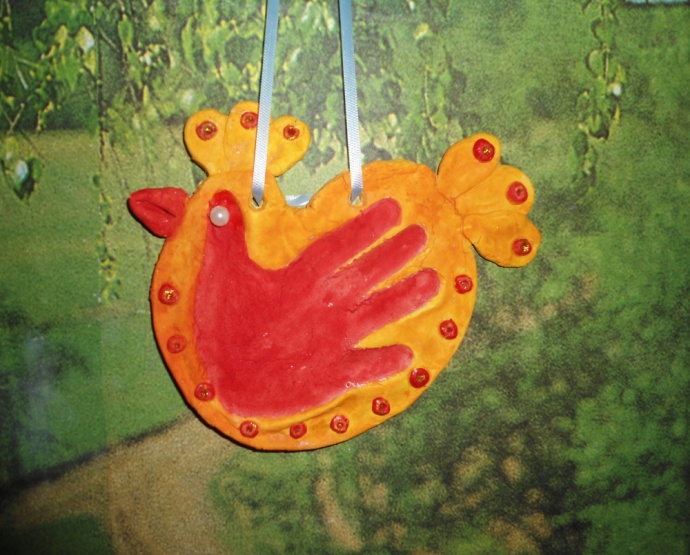 Сувенир для мамы
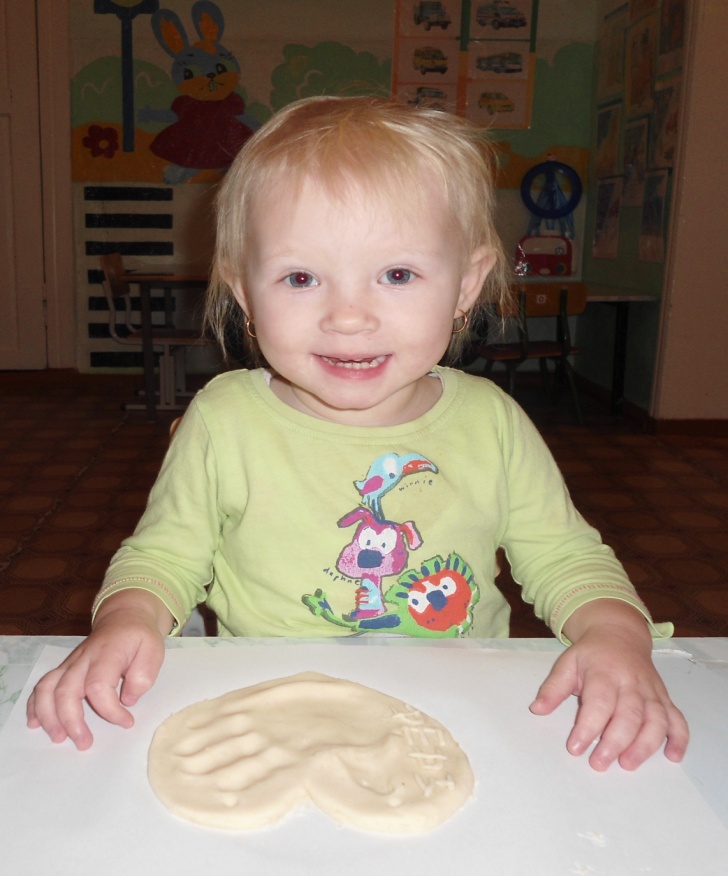 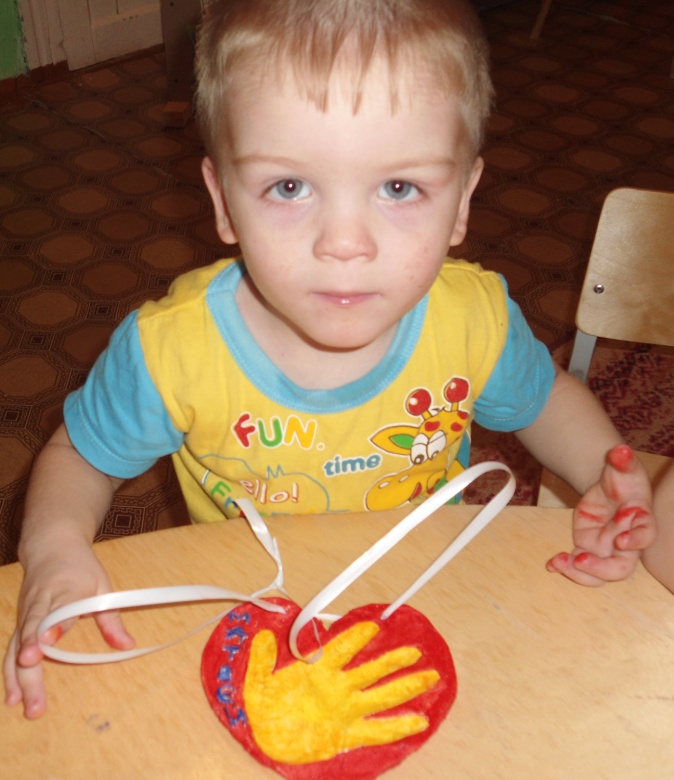 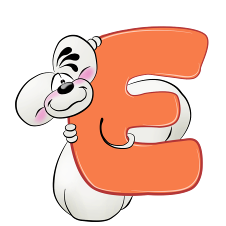 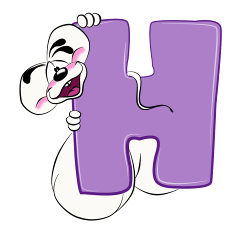 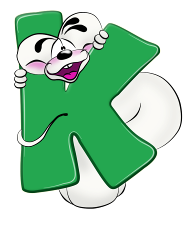 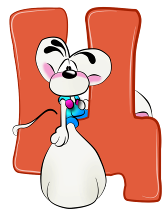 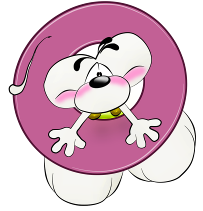